CESTA VODY
Eliška Homolková
Vodojem
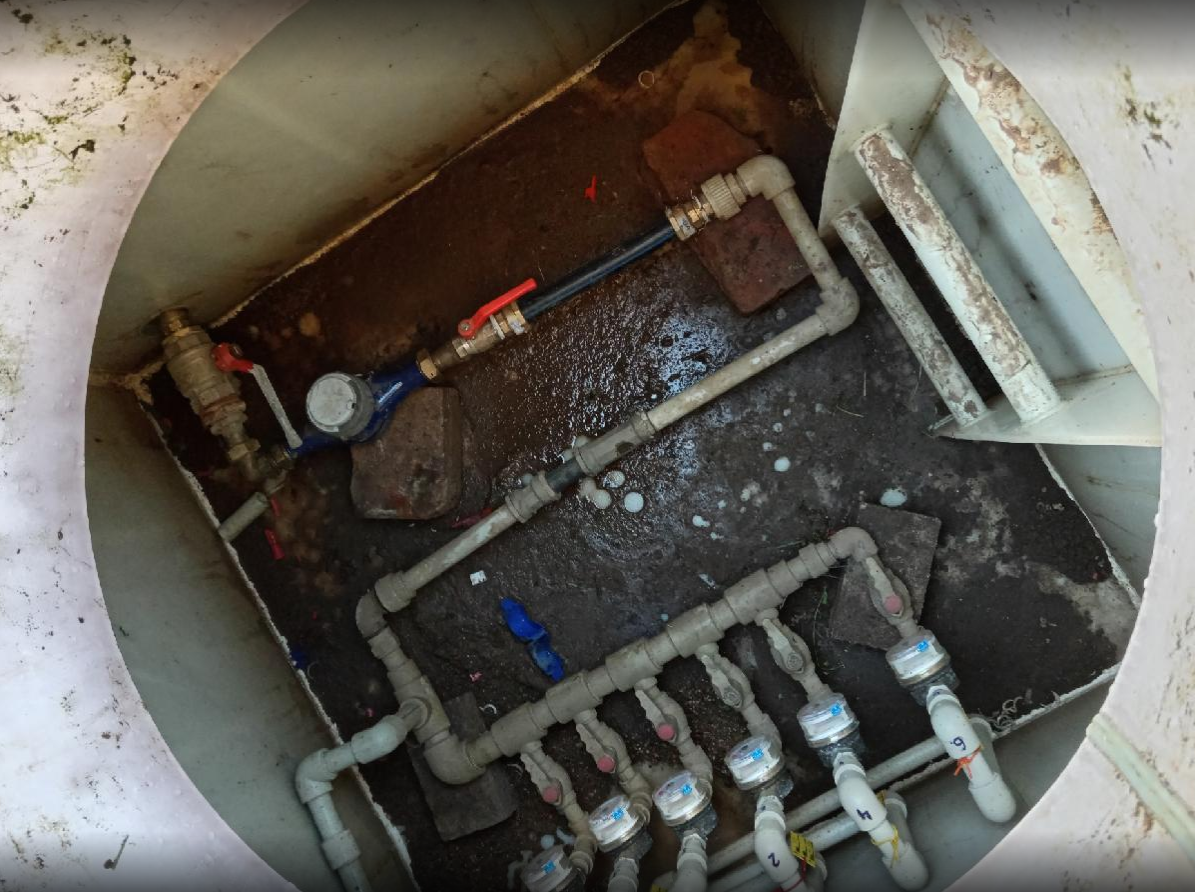 Vodovodní
šachta
Vodoměr
Hlavní uzávěr vody
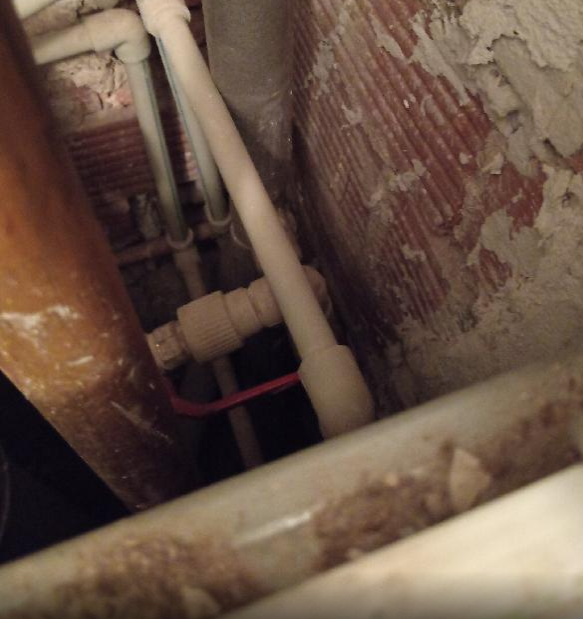 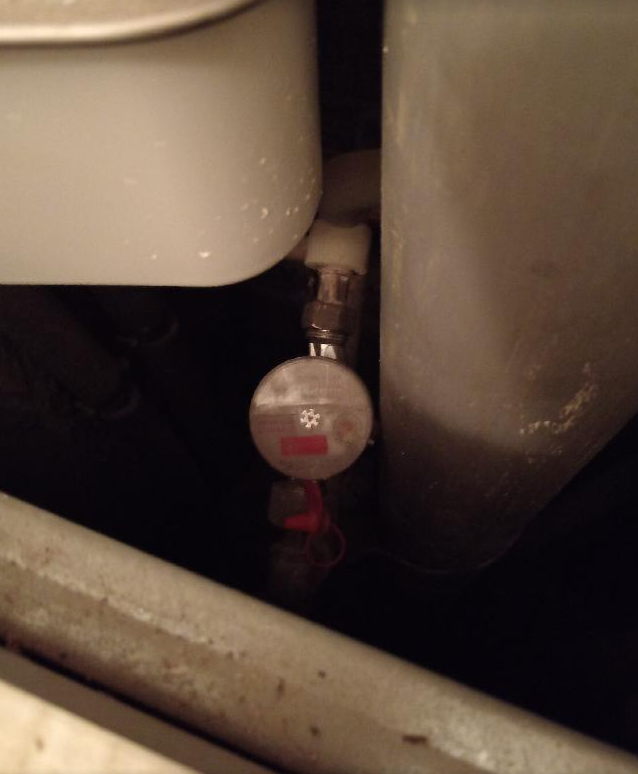 Vodovodní kohoutek
DĚKUJI ZA POZORNOST
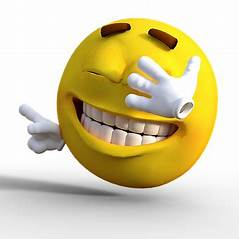